Travail de cloche
Translate into French: I like to visit Paris in the springtime.
Bonjour!
vendredi, le six mars
Vendredi, vendredi
Rah, rah, rah!
Vendredi, vendredi
On y va!
Bonjour!
vendredi, le six mars

un moment de culture francophone
Le passé composé avec être
Pourquoi tombons-nous?
Nous tombons pour apprendre comment se lever.
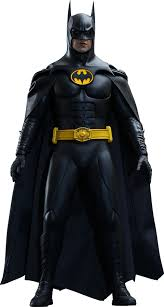 Sommes-nous prêts?

Nous sommes prêts !
When the first American troops arrived in France to fight during World War I, their commander, Gen. John Pershing proclaimed“Lafayette, we are here!”
Je donne une brioche à la cannelle à Justin.
giving , telling, showing

Je tombe.

donner = transitive verb: it can take an object 
tomber = intransitive verb: it can not take an object.
Il descend de la montagne
Il tombe
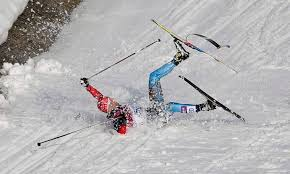 Il tombe.
Hier, il est tombé.
p. 25
être

je ____________
tu ____________
il / elle _________
nous ____________
vous ____________
elles / ils ___________
devenir				descendre
revenir				entrer
monter				retourner
rentrer				tomber
sortir					rester
venir					aller
arriver				mourir
naitre					partir
					passer
Jacques est allé au cinema.
Marie est montée l’escalier.
Jacques et Maurice sont descendus des montagnes.
Anne et Charlotte sont devenues riches.
devenir				descendre			je
revenir				entrer				tu
monter				retourner			elle / il
rentrer				tomber			nous
sortir					rester				vous
venir					aller				ils / elles
arriver				mourir
naitre					partir
passer
Devoirs
Billet de sortie
Translate into French. Last week we arrived in Paris and we entered the Musée Louvre.
[Speaker Notes: É.]